Forms of Energy Foldable
Outside
S
M
E
H
C
Heat
Energy
Chemical Energy
Solar
Energy
Mechanical
Energy
Electrical
Energy
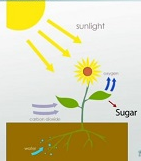 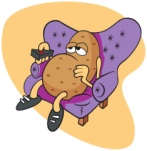 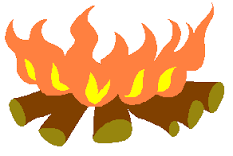 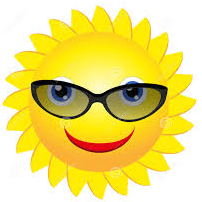 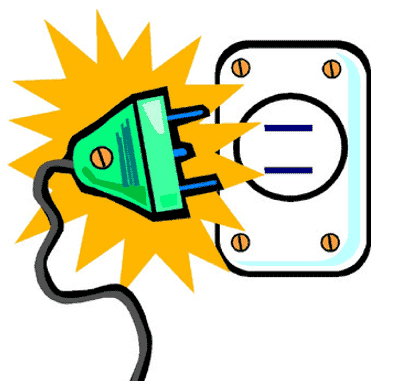 Potential
Kinetic
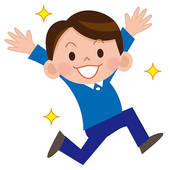 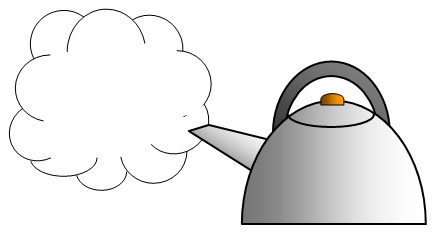 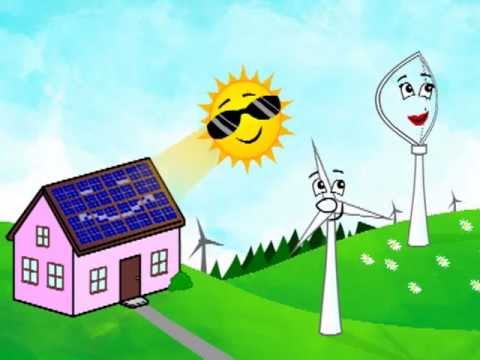 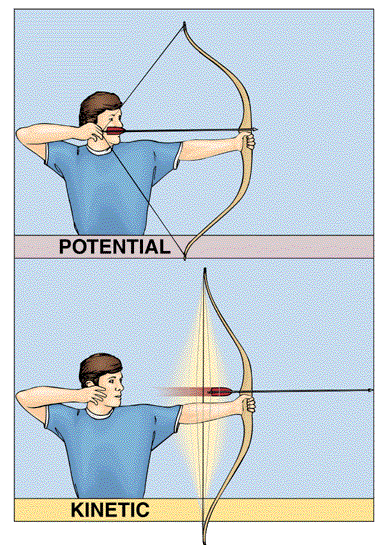 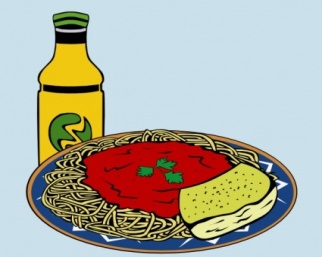 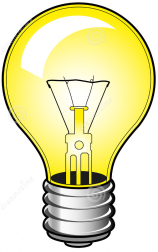 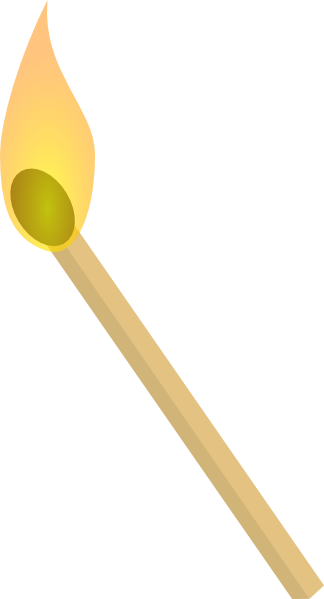 Elastic
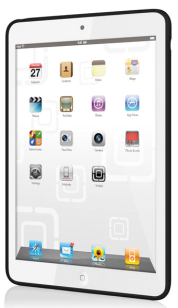 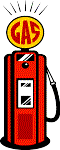 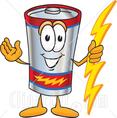 Inside
Forms of Energy Foldable
S
M
E
H
C
Heat
Energy
Chemical Energy
Solar
Energy
Mechanical
Energy
Electrical
Energy
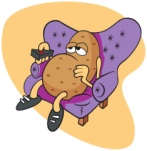 Energy produced by the total energy in the particles of a substance (associated with motion). 3 types of heat transfer
Conduction
Convection
Radiation
Energy produced by eating food or by sugar made through photosynthesis in plants or found in chemicals and batteries.
Energy produced by the sun (original source of all energy)
Energy that flows through an electric circuit.  This produces other forms o f energy (sound, light,
Potential
Kinetic
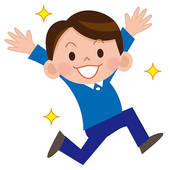 All energy in a moving object is mechanical.  Mechanical is the MOTHER of two kids-Potential (couch POTato-stored energy) or Kinetic (kid who is energetic-moving energy).
Forms of Energy Foldable
S
M
E
H
C
Heat
Energy
Chemical Energy
Solar
Energy
Mechanical
Energy
Electrical
Energy
Potential
Kinetic
Elastic
Forms of Energy Foldable
S
M
E
H
C
Heat
Energy
Chemical Energy
Solar
Energy
Mechanical
Energy
Electrical
Energy
Potential
Kinetic
Elastic
Alternate version of the Forms of Energy Foldable
H
C
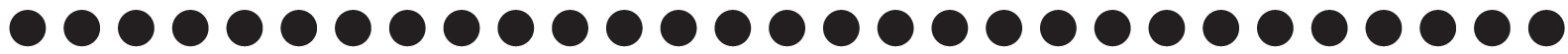 S
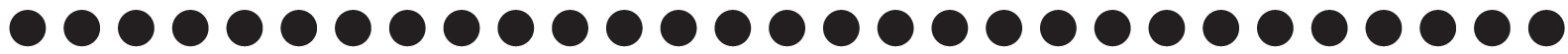 Forms of Energy Foldable
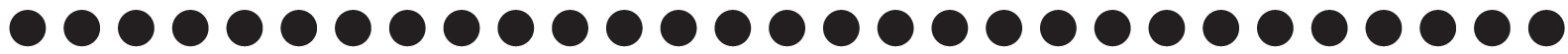 M
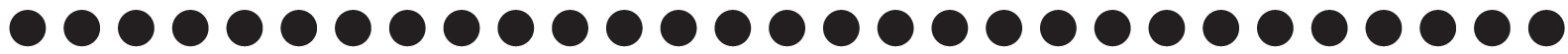 E
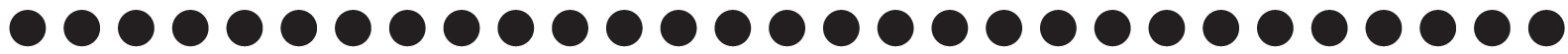